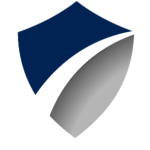 3. International Congre of Social Science, Innovation and Educational Technologies  (ICSSIET 2022)
ARTICLE TITLE
E-mail and Orcid ID
Author Name-Surname
University/Institues
Author Name-Surname
University/Institues
Author Name-Surname
University/Institues
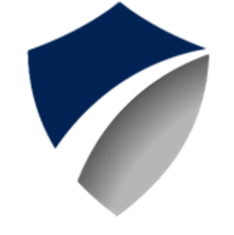 INTRODUCTION
In the introduction,
The «subject, problem, purpose and importance» of the research should be explained. Assumptions (assumptions), if any, and limitations (constraints), if any, should also be included in this section.

Note: Do not exceed 6 lines (1.5 lines apart) across the slide.
Note: The introduction section should be given on a maximum of 3 slides.
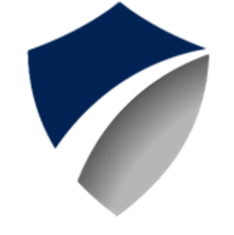 CONCEPTUAL /THEORETICAL FRAMEWORK
In the Conceptual Framework section,
The theoretical foundations of the research and its position in the literature should be given briefly.


Note: Do not exceed 6 lines (1.5 lines apart) across the slide.
Note: The introduction section should be given on a maximum of 3 slides.
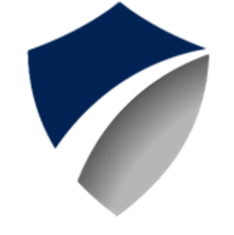 METHOD
In the method of the study,
a. Research model
b. Data collection method
c. Universe and sampling
D. Statistical technique (s) used

Note: Do not exceed 6 lines (1.5 lines apart) across the slide.
Note: The introduction section should be given on a maximum of 4 slides.
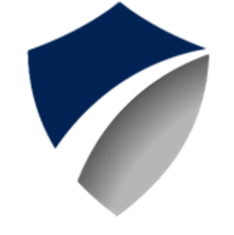 FINDINGS
The findings reached in this section should be explained and interpreted.

In the method of the study,
a. Research model
b. Data collection method
c. Universe and sampling
D. Statistical technique (s) used
 However, this rule can be extended in case of an excessive number of tables.
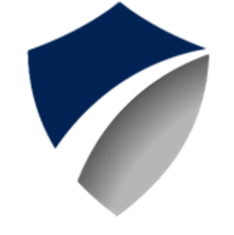 RESULTS, DISCUSSION AND SUGGESTIONS
In this section, the results reached in the research should be given and suggestions should be presented.


Note: Do not exceed 6 lines (1.5 lines apart) across the slide.
Note: The introduction section should be given on a maximum of 3 slides.
3. International Conference of Social Science, Innovation and Educational Technologies  (ICSSIET 2022)
Thank you for your participation and contributions.
1. Author Name-Surname
2. Author Name-Surname 
3. Author Name-Surname
4. Author Name-Surname
Authors email adresses info